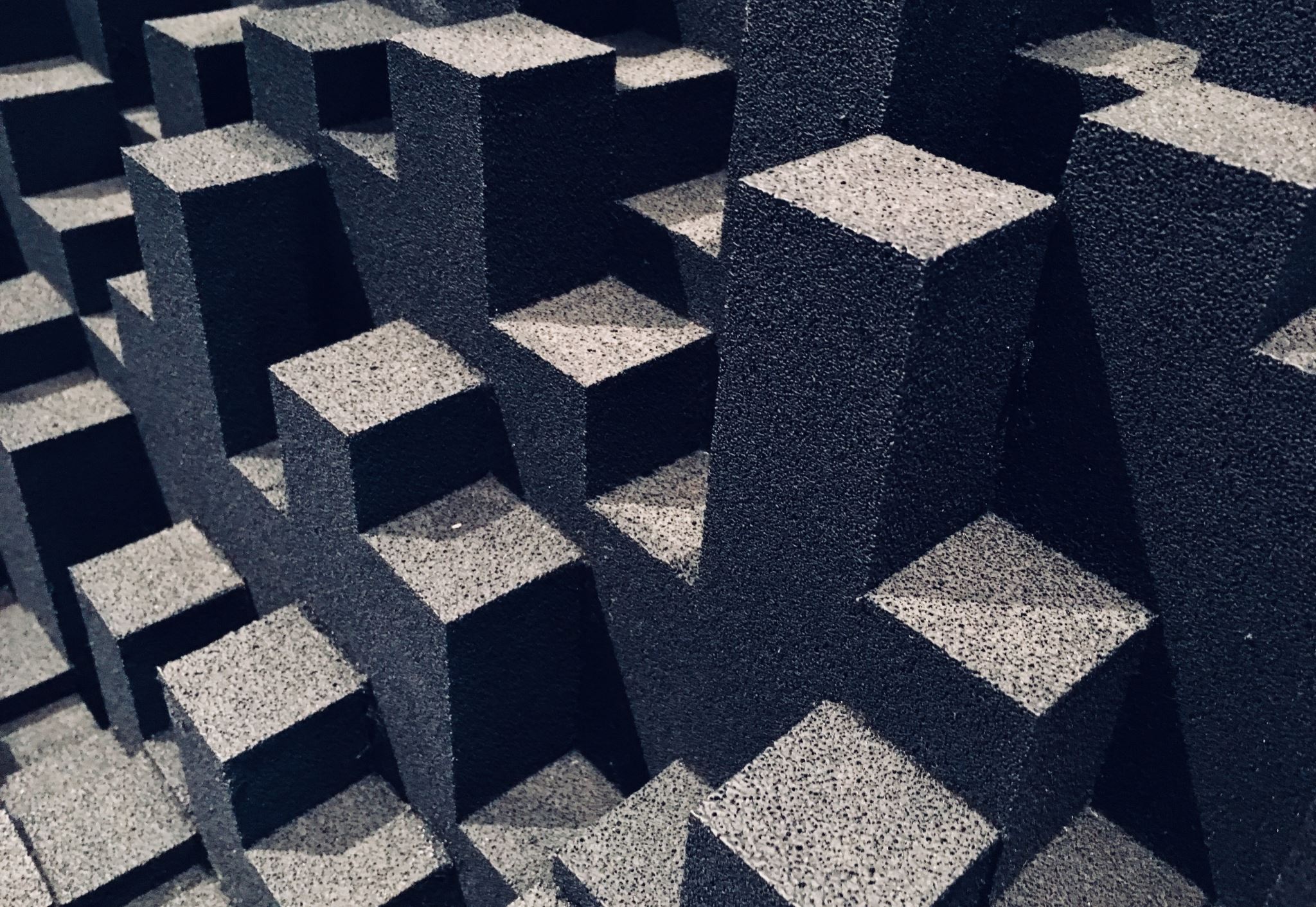 Procédés de séparation fait pa mavrik poulin
Laisser reposer

Ses un mélange hétérogène
1 sédimentation
Rouge surnagent

Verte résidu
2 décantation
Boule verte résidu 

Tige de vert
Transvide le liquide



Mélange hétérogène
3 filltration
Papier fitre

1 3
4a évaporation    4b distillation
Plaque chaffente
soluté